優質教育基金「主題網絡計劃」(QTN)
建立數據分析系統，提升「以評估作為學習」的評估素養（2020/21）Systematic Analysis for Enhancing Assessment Literacy through Assessment as Learning (2020/21)
聖公會天水圍靈愛小學
S.K.H. Tin shui wai Ling oi primary school
參與學校（排列先後次序依學校英文名稱排列）
本年度計劃目標
提升學校的「評估素養」的專業。
善用不同的「學教評」資源，推廣「多元化的評估模式」。
建立及鞏固校內「學教評」循環，共同設計課堂教學，優化課程，推動「促進學習的評估」，讓學生正面地面對學習，更期望學生能從而反思、自我檢測學習，培養學生的堅毅和自我提升的精神。
在「學教評」的循環中，建立校本評估重點，針對特定能力範疇的學習重點建立數據分析系統，運用評估資料回饋學與教，分析學與教的成效，檢視課程發展。
本年度計劃內容
其他合作內容
形式：到校講座/工作坊
對象：伊斯蘭鮑伯濤紀念小學
日期：9/2/2021（二）
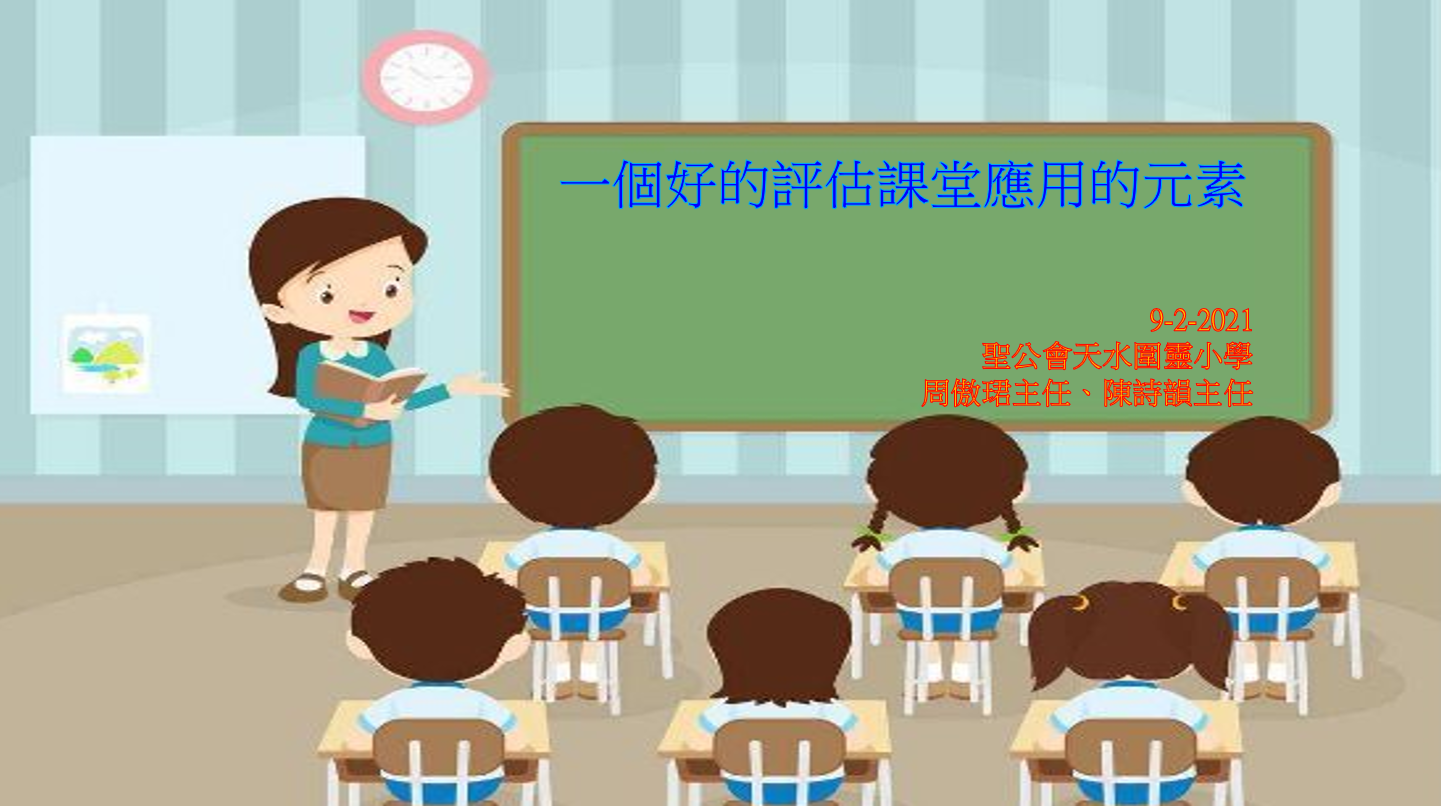 其他合作內容
形式：到校技術支援
對象：聖公會聖馬太小學、伊斯蘭鮑伯濤紀念小學
日期：16/6/2021 （三） 、22/6/2021（二）
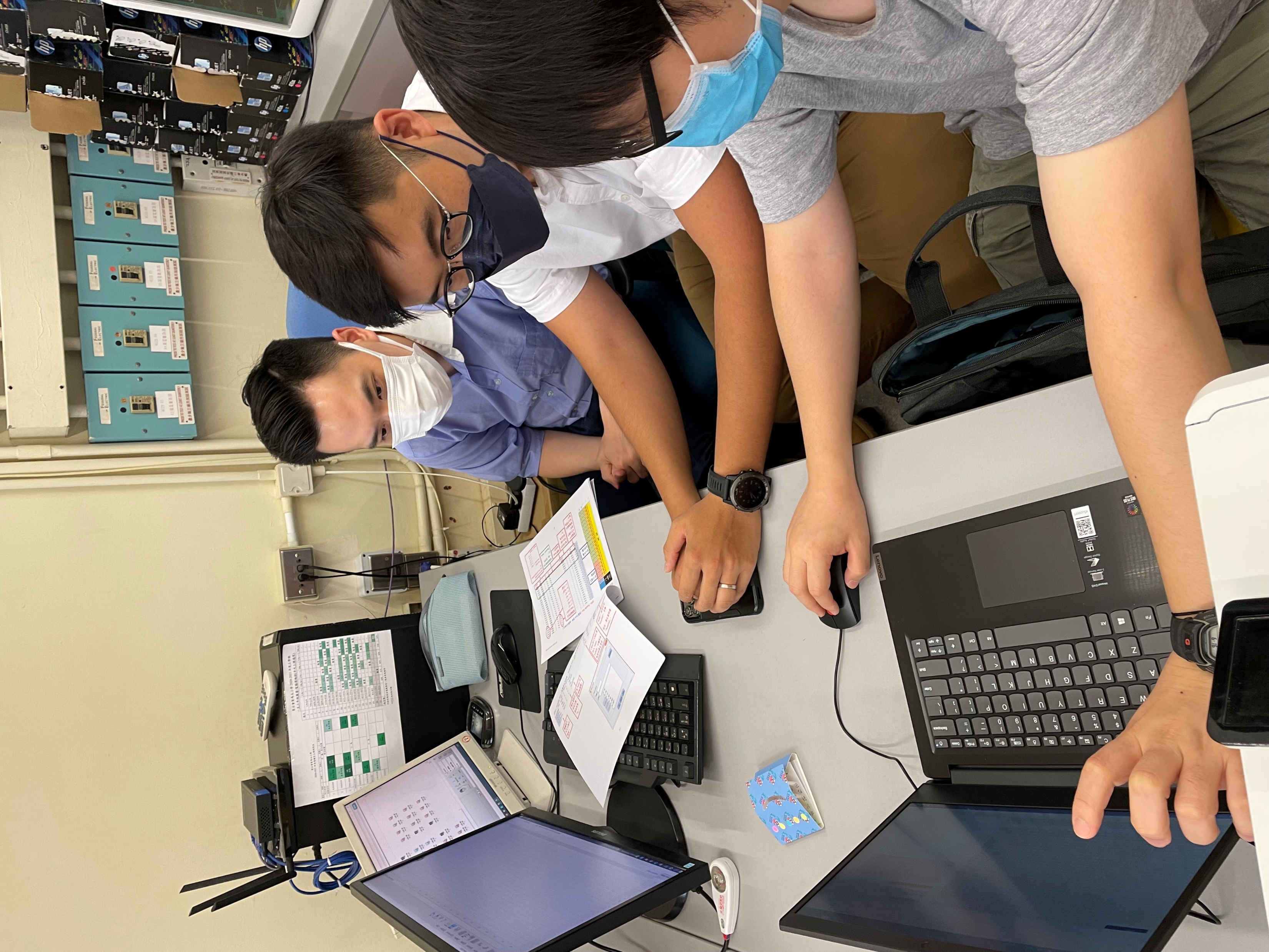 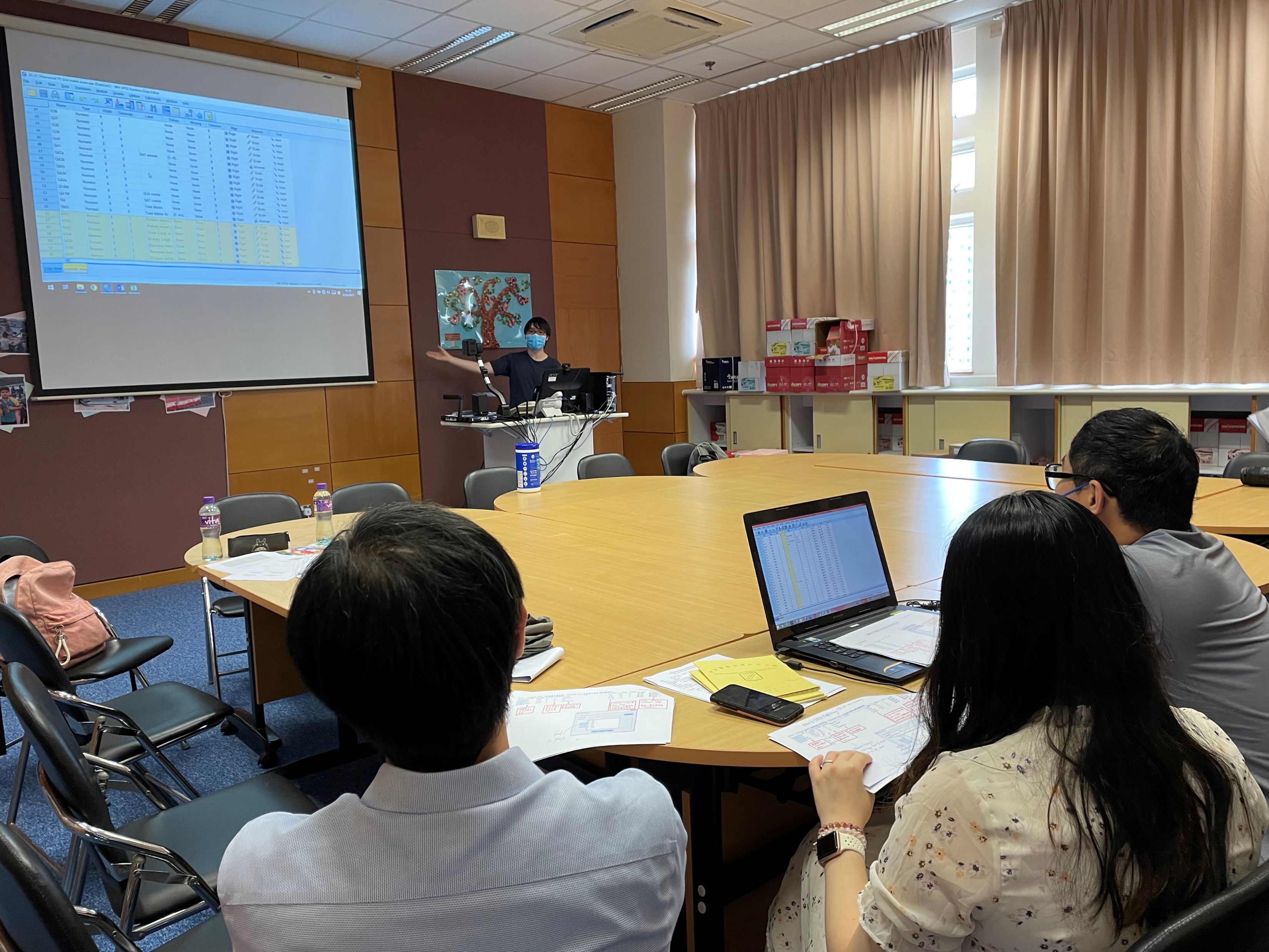 其他合作內容
形式：校本評估重點計劃會議
對象：天主教領島學校
日期：25/6/2021（五）
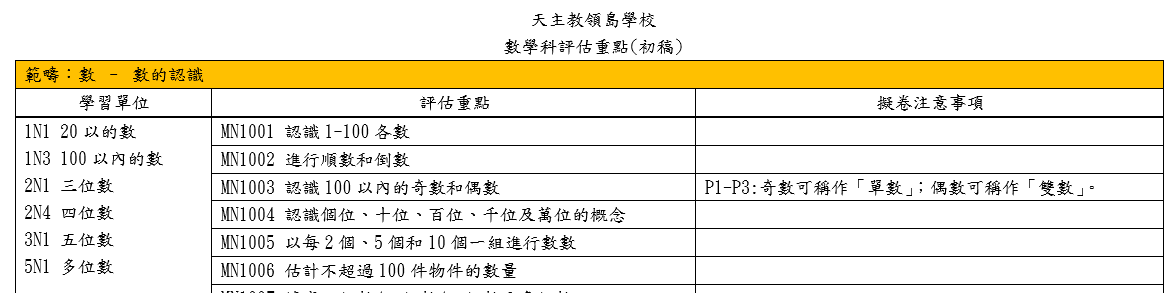 前期準備工作坊
評估數據研讀、分析及報告製作（AQP）教師工作坊
評估數據研讀及分析(SPSS)教師工作坊
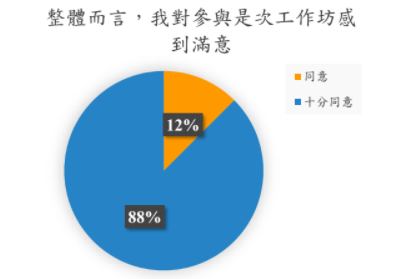 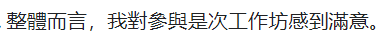 評估數據報告製作(SPSS)工作坊
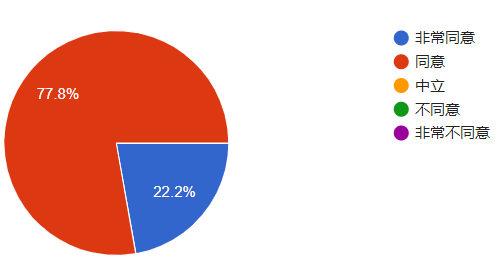 其他工作坊/講座
《應用「評估分析工具庫」提升教師以評估促進學生學習的知識和技能》教師講座
《一個好的評估課堂應用元素》教師工作坊
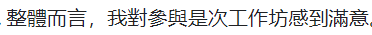 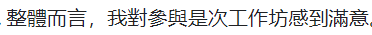 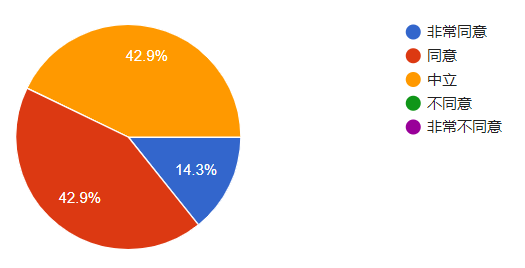 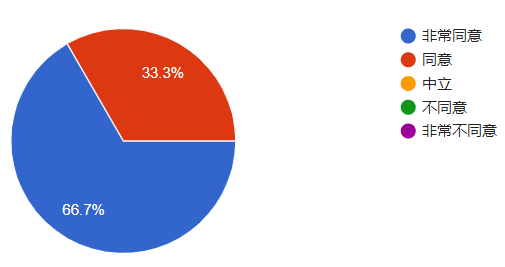 本年度計劃
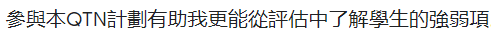 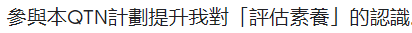 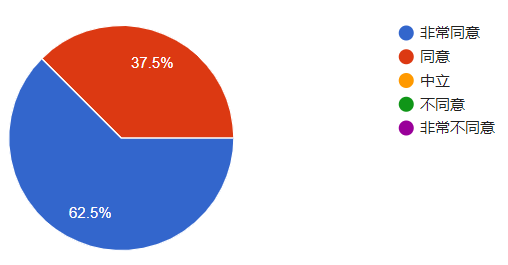 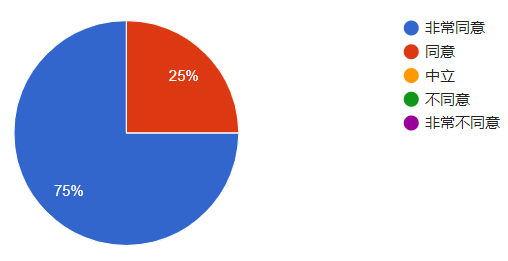 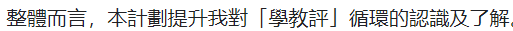 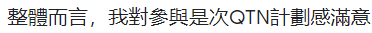 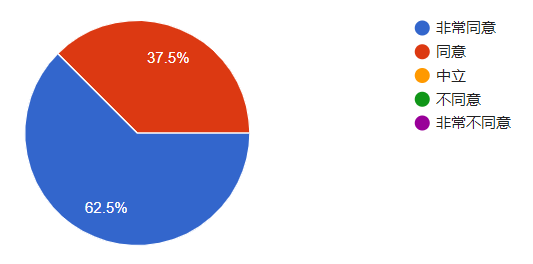 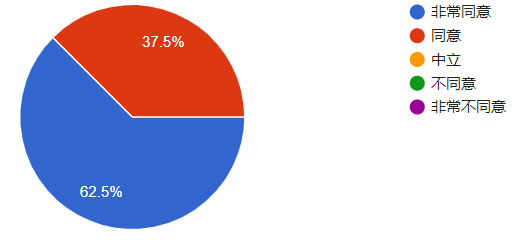 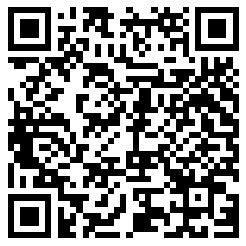 優質教育基金「主題網絡計劃」(QTN)
建立數據分析系統，
提升「以評估作為學習」的評估素養（2020/21）
統籌學校：聖公會天水圍靈愛小學
聯絡電話：2446 1633
聯絡人：陳詩韻主任
分享內容
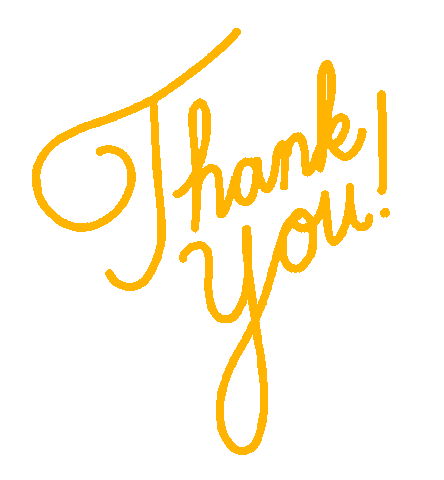